Del 3

Rammer og regler på arbejdsmarkedet
Thorkild Bang
Ny som Leder
Den danske model
Bygger på Hovedaftalen mellem DA og FH
Ret til at organisere sig
Fredspligt – dvs. ”forbud” mod strejker og lockout i overenskomstperioden
Beskyttelse mod usaglig afskedigelse
Beskyttelse af tillidsrepræsentanter
Primære løn- og ansættelsesbetingelser fastlægges i en kollektiv overenskomst
EU-direktiver med ansættelsesretligt indhold gennemføres så vidt muligt ved aftale – evt. med følgelovgivning
[Speaker Notes: Danmark adskiller sig fra de fleste lande i Europa ved at vi ikke har lovgivning, som forholder sig til hverken løn eller arbejdstid. Derimod har vi ”den danske model”, som nu har fungeret siden 1899, og som grundlæggende har stået uændret siden da.
Hovedaftalen fungerer som arbejdsmarkedets ”Grundlov”. Det er her de grundlæggende rettigheder for organisationerne er nedfældet. De 4 emner, som normalt fremhæves er:
Retten til at organisere sig, fredspligten, beskyttelse mod usaglige afskedigelser og beskyttelse af tillidsrepræsentanter.
Herudover indeholder den danske model, at de primære løn- og ansættelsesbetingelser fastlægges ved kollektiv overenskomst og at EU-direktiver så vidt muligt gennemføres ved aftale mellem arbejdsmarkedets parter. Ofte vil det dog være nødvendigt med en følgelovgivning, så det implementeringsniveau, som aftales, også kommer til at gælde uorganiserede virksomheder og lønmodtagere. Dette gælder f.eks. Arbejdstidsdirektivet, Direktiv om ansættelsesbeviser m.fl.]
Ny som Leder
Den danske model - fortsat
Herudover bygger den danske model på ”flexicurity”
Dvs. fleksibilitet i form af relativt korte opsigelsesvarsler
Lave formkrav til afskedigelser (som udgangspunkt ingen myndigheder involveret)
Sikkerhed i form af relativt høj dagpengedækning og et ”aktivt arbejdsmarked” med gode muligheder for ansættelse på almindelige vilkår
Beskyttelse mod usaglig afskedigelse (>9 mdrs. Anc.)
[Speaker Notes: Udover den særlige aftalemodel – eller måske på grund af denne model – har Danmark været fremhævet for ”flexicurity” – (sammentrækning af flexibility og security). Fleksibiliteten er skabt gennem de relativt korte opsigelsesvarsler, som er aftalt i kollektive overenskomster. I andre europæiske lande er der dels væsentlig længere opsigelsesvarsler, dels regler om høring af offentlige instanser, a-kasser eller lignende, når en fastansat medarbejder skal opsiges. På grund af disse stive regler vælger mange virksomheder i udlandet at ansætte på tidsbegrænsede aftaler eller have vikarer. 
Sikkerheden består i, at vi i Danmark har et aktivt arbejdsmarked med en jobrotation på ca. 20 % - dvs. at danske lønmodtagere i gennemsnit skifter job hvert 5. år. Sammenholdt med , at de fleste timelønnede tillige har en relativt høj dagpengedækning (60-70 %), betyder det, at de færreste bliver ramt af længerevarende ledighed, og at de i ledighedsperioden er sikret en rimelig indkomst. 
Endvidere sikrer den danske model mod usaglige afskedigelser, idet der både i Hovedaftalen og i Funktionærloven stilles krav til opsigelsens saglighed for medarbejdere med mere end 9 måneders anciennitet på opsigelsestidspunktet.]
Ny som Leder
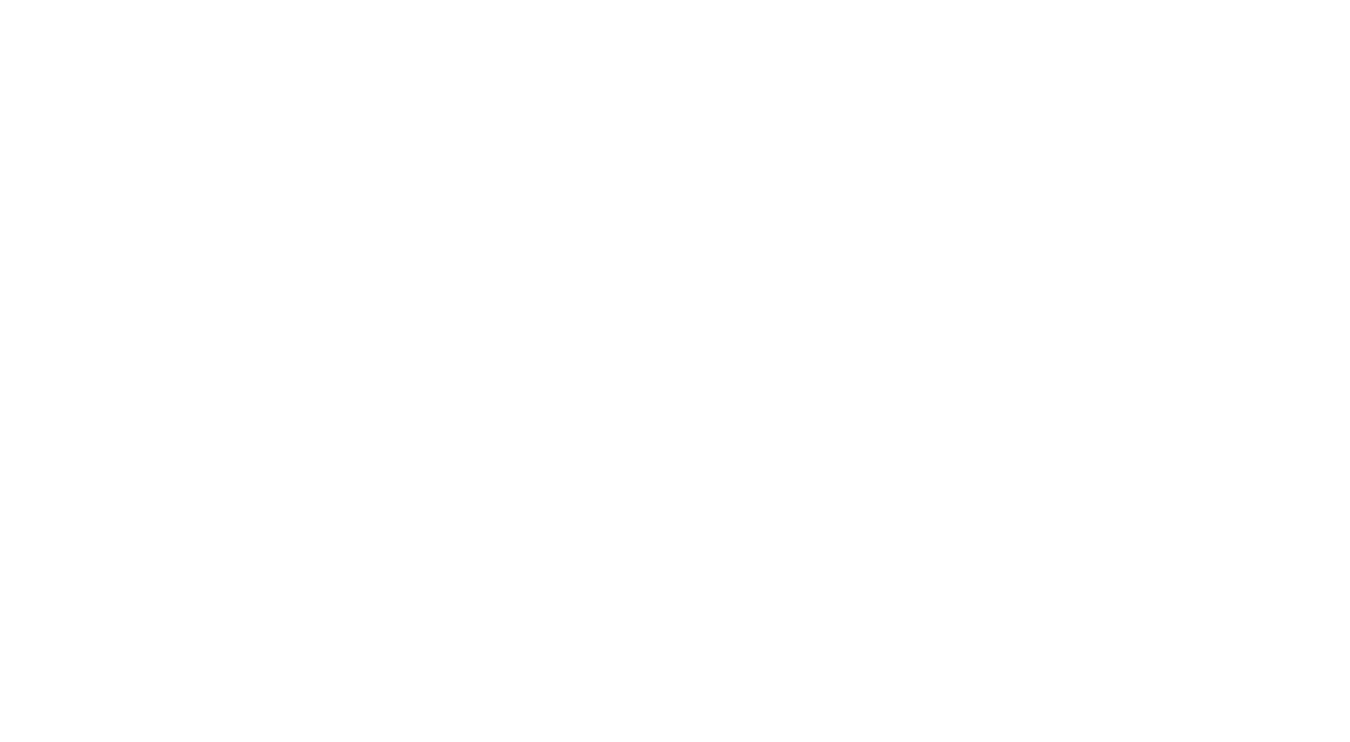 Arbejdsmarkedets parter
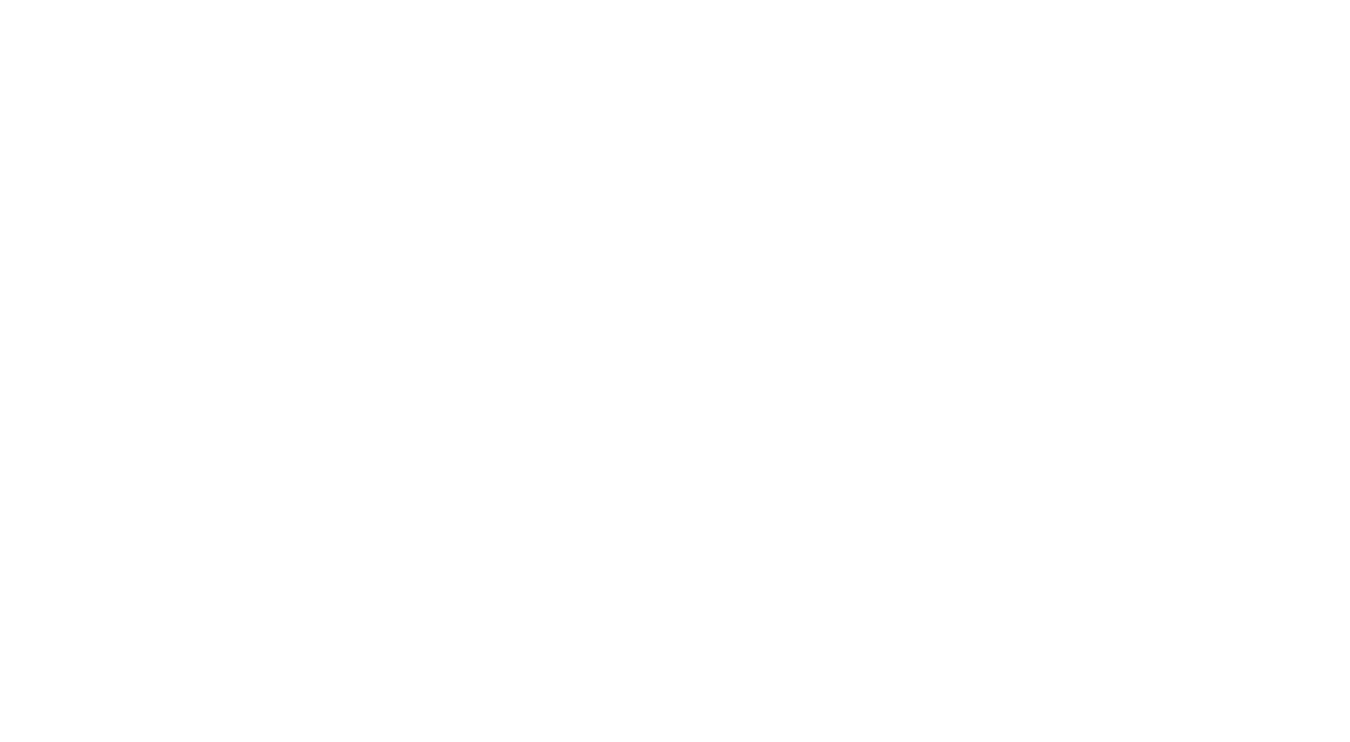 DA – FH
Dansk El-forbund, Blik & Rør, Dansk Metal, 3F (CO Industri) - fagforbund
DI, Dansk Erhverv, TEKNIQ Arbejdsgiverne
Lønmodtagere
Medlemsvirksomheder
[Speaker Notes: På det private arbejdsmarked hedder hovedorganisationerne Dansk Arbejdsgiverforening (DA) og Landsorganisationen i Danmark (LO). I april 2018 blev det besluttet, at LO og FTF (Funktionærernes og Tjenestemændenes Fællesråd) fusioneres i en ny, fælles hovedorganisation. Det endelige navn kendes endnu ikke, ligesom vi heller ikke ved, hvilken indflydelse fusionen vil få på fremtidige overenskomstforhandlinger.

DA’s medlemmer er i alt 14 arbejdsgiverforeninger med Dansk Industri, Dansk Erhverv, Dansk Byggeri og TEKNIQ som de 4 største. På lønmodtagersiden har LO 18 medlemsforbund mens FTF har 70. De toneangivende forbund på TEKNIQs område er Dansk El-Forbund, Blik & Rør, Dansk Metal og 3F. På funktionærsiden er det TL og HK samt Lederne. 

Arbejdsgiverforeningernes medlemmer er virksomheder, hvilket for TEKNIQ spænder fra enkeltmandsvirksomheder til koncernforbundne virksomheder med flere tusind ansatte. Forbundenes medlemmer er de enkelte lønmodtagere.]
Ny som Leder
Arbejdsmarkedets aftaler

- Hovedaftalen (DA-FH)
Samarbejdsaftalen
Norm for behandling af faglig strid
Feriekortaftale

Overenskomster (Arbejdsgiverforening – Forbund)
Uddannelses- og samarbejdsfonde
Kompetencefonde
Barselsfonde 

Lokalaftaler (Arbejdsgiver – medarbejdere/TR)
udfylder overenskomsten – f.eks. placering af rådighedsvagt, afspadseringsregler m.v.
[Speaker Notes: Hovedaftalen er det private arbejdsmarkeds ”grundlov”, idet den fastlægger rammerne det danske aftalesystem. Hovedaftalens indhold gennemgås i de følgende slides. Ud over Hovedaftalen er der mellem DA og LO indgået en række andre aftaler. 
Samarbejdsaftalen beskriver reglerne for oprettelse af Samarbejdsudvalg i virksomheder med mere end 35 ansatte. Samarbejdsaftalen implementerer endvidere EU-direktivet om European Work Counsils på det private arbejdsmarked. Herudover indeholder Samarbejdsaftalen tillægsaftaler om Lederes deltagelse i SU, ligebehandling og integration samt rammeaftale for telearbejde.
Norm for behandling af faglig strid fastlægger reglerne for gennemførelse af mæglings- og organisationsmøde samt faglig voldgift, medmindre andet er aftalt ved kollektiv overenskomst. Endvidere fastslås retten til at standse arbejdet i tilfælde af betalingsstandsning/konkurs eller hensynet til liv, velfærd eller ære giver tvingende grunde til at standse arbejdet. Her tænkes f.eks. på situationer, hvor man bliver udsat for helbredsskadelige stoffer (asbest, formaldehyd el.lign.), og der ikke stilles værnemidler til rådighed, eller man bliver krænket på sin ære.
Feriekortaftalen giver organiserede virksomheder ret til at beholde feriepengene, til de skal udbetales mod at udstede et feriekort senest den 15. februar. alternativt skal feriepengene afregnes kvartalsvis til Feriekonto.

Overenskomsterne indgås mellem arbejdsgiverforeninger og forbund. De er typisk områdeoverenskomster, som dækker et fagområde – elektrikeroverenskomsten og vvs-overenskomsten. Det betyder, at overenskomsten omfatter alle, der udfører det overenskomstdækkede arbejde, og som er ansat på en organiseret virksomhed, uanset om medarbejderne har en relevant faglig uddannelse og/eller er medlem af det overenskomstbærende forbund. I forbindelse med overenskomsterne er der mellem parterne aftalt uddannelses- og samarbejdsfonde, som finansierer de faglige uddannelser. Endvidere er der i en række overenskomster aftalt Kompetencefonde, som giver tilskud til efteruddannelse, og endelig er der aftalt barselsfonde, som delvist udligner virksomhedernes udgifter til løn under barsel. Overenskomsternes indhold gennemgås på efterfølgende slides.

Lokalaftaler indgås på virksoomhedsniveau mellem virksomhedens ledelse og medarbejderne.]
Ny som Leder
Hovedaftalen
Retten til at organisere sig - §1
Forbud mod organisationsfjendtlig handling
Fredspligten - §2
Forbud mod strejke og lockout medmindre det sker i forbindelse med overenskomstforhandling eller der er hjemmel i overenskomst eller norm for behandling af faglig strid (liv, velfærd og ære)
Regler for etablering af konflikt i forbindelse med overenskomstforhandlinger/-indgåelse
Varsling af strejke (og lockout) skal godkendes af kompetent organ
1. varsel 14 dage før strejken iværksættes – kan afgives inden kompetent organ tager stilling
2. varsel (med oplysning om beslutning) 7 dage før strejken iværksættes
Ved retshåndhævende konflikt nedsættes varslet til 7 og 3 dage
[Speaker Notes: Både arbejdsgivere og lønmodtagere har ret til at organisere sig, og tiltag, som skyldes en af parternes organisationsforhold, vil være i strid med Hovedaftalen og vil kunne medføre bod i Arbejdsretten

Alle former for strejker eller lockouts vil være overenskomststridige, medmindre de er varslede i forbindelse med en overenskomstfornyelse eller –indgåelse (ved nye virksomheder eller nyt fagområde, hvor forbundet har krævet overenskomst) eller medarbejdernes liv, velfærd eller ære er truet. ”Liv” kan f.eks. være i tilfælde at overisede stilladser – så kan man nægte at arbejde på stilladset. Ligeledes er det fastslået i Arbejdsretten, at arbejde med asbest kan nægtes, hvis ikke de gældende forskrifter for sådant arbejde er overholdt. ”Velfærd” kan dels være arbejde under ubehagelige forhold (ekstrem varme eller kulde), dels manglende lønudbetaling.  ”Ære” vil ofte bestå i krænkende handlinger f.eks. at en muslim tvinges til at spise svinekød, eller at en medarbejders blufærdighed bevidst krænkes.

Varsling af strejke eller lockout forudsætter, at et kompetent organ hos enten forbund eller arbejdsgiverforening har vedtaget konflikten. 1. varsel kan afgives inden kompetent tager stilling, men 2. varsel skal indeholde meddelelse om beslutningen. 
En retshåndhævende konflikt foreligger i situationer, hvor en part har iværksat en overenskomststridig strejke/lockout. Under visse – meget begrænsede – omstændigheder, kan modparten har varsle en ”modkonflikt”, så man f.eks. kan boykotte et forbund/en arbejdsgiver. Retshåndhævende konflikter forekommer dog meget sjældent.]
Ny som Leder
Hovedaftalen - fortsat
Fredspligten fortsat
Støtteforbud mod overenskomststridige arbejdsnedlæggelser
Støtteforbud mod lovligt varslede konflikter (ved indgåelse af overenskomster)
§ 3 Overenskomster skal respekteres –
uoverensstemmelse om overenskomst afgøres i Arbejdsretten. Dækningsområde dog ved faglig voldgift.
§ 4 Ledelsesretten
Retten til at lede og fordele arbejdet
Retten til at udstede reglementariske bestemmelser og indføre kontrolforanstaltninger (f.eks. Personalehåndbog, mødetidspunkter (evt. stempelur), GPS-overvågning)
[Speaker Notes: Retten til at organisere sig - §1
Forbud mod organisationsfjendtlig handling
Fredspligten - §2
Forbud mod strejke og lockout medmindre det sker i forbindelse med overenskomstforhandling eller der er hjemmel i overenskomst eller norm for behandling af faglig strid (liv, velfærd og ære)
Regler for etablering af konflikt i forbindelse med overenskomstforhandlinger/-indgåelse
Varsling af strejke (og lockout) skal godkendes af kompetent organ
1. varsel 14 dage før strejken iværksættes – kan afgives inden kompetent organ tager stilling
2. varsel (med oplysning om beslutning) 7 dage før strejken iværksættes
Ved retshåndhævende konflikt nedsættes varslet til 7 og 3 dage]
Ny som Leder
Hovedaftalen - fortsat
§ 4 stk. 2 Arbejdsforholdene under akkordarbejde kan kun ændres, hvis der er taget forbehold herom. Ellers skal medarb. kompenseres for evt. økonomisk tab.
§ 4 stk. 3 Beskyttelse mod usaglige afskedigelser – regler for Afskedigelsesnævnet 
9 mdrs. anciennitet – skriftlig begrundelse for afskedigelse
Lokalforhandling inden 14 dage
Organisationsforhandling/Mæglingsmøde ”omgående”
Indbringes for afskedigelsesnævnet inden 7 dage
Underkendelse af afskedigelse – genansættelse – ingen erstatning
Samarbejdet lidt væsentlig skade – erstatning på op til 52 ugers løn
[Speaker Notes: § 4,2:
Hvis man ansætter medarbejdere til et bestemt stykke akkordarbejde, kan man ikke ændre på deres forhold, medmindre der er taget forbehold herfor, eller medarbejderne kompenseres for deres evt. økonomiske tab. Det medfører, at man kan blive dømt til at betale som om akkorden var blevet færdiggjort. Dvs. samme overskud pr. time som indtjent indtil akkorden stoppes. P.t. faglig voldgift herom i TEKNIQ
§ 4,3:
Oprindeligt var der ingen beskyttelse i Hovedaftalen mod opsigelse. De nuværende regler er indført i 1960, og der kræves nu en saglig, skriftlig begrundelse, hvis medarbejderen har mere end 9 mdrs. anciennitet. Hvis medarbejderen mener, at afskedigelsen er usaglig, skal medarbejderen/TR/forbundet lokalafdeling senest 14 dage efter have afholdt en lokalforhandling herom. Hvis afskedigelsen fastholdes, skal der afholdes mæglingsmøde hurtigst muligt. I hovedaftalen er der skrevet ”organisationsforhandling”, hvilket normalt tolkes som et mæglingsmøde, men også kan medføre et organisationsmøde. Hvis der fortsat ikke er enighed, skal afskedigelsen inden 7 kalenderdage indbringes for Afskedigelsesnævnet. Overskrides fristen, uden at det skyldes arbejdsgiversiden, skal sagen afvises fra nævnet.
Når en sag behandles ved Afskedigelsesnævnet, kan nævnet underkende afskedigelsen med den virkning, at medarbejderen kan genindtræde i sin stilling. Det er dog en forudsætning, at samarbejdet ikke har lidt væsentlig skade. I modsat fald kan der tilkendes erstatning på o ptil 52 ugers løn – niveauet ligger normalt på ca. 1-1½ uges løn pr. anciennitetsår med mulighed for højere erstatning, hvis der er skærpende omstændigheder.]
Ny som Leder
Hovedaftalen - fortsat
§ 5 Lederbestemmelsen
§ 6 Forbud mod formelt medejerskab som værn mod fagforeninger
§ 7 Opsigelsesfrister for overenskomster
3 måneder
Frigørelseskonflikt
§ 8 Tillidsmandsbeskyttelse
§ 9 Hovedorganisationernes pligt til at fremme samarbejdet og sørge for gode arbejdsforhold
[Speaker Notes: § 5:
Bestemmelsen giver arbejdsgiveren mulighed for at kræve, at ledere ikke er medlem af samme forbund, som deres medarbejdere. Dette bunder dels i ønsket om, at der skal være en loyalitet overfor arbejdsgiveren (i stedet for forbundet), dels i det faktum, at i overenskomstfornyelsessituationen vil alle medlemmer af de overenskomstbærende forbund kunne blive pålagt at strejke. Arbejdsgiverens rettigheder er dog begrænset af lov om foreningsfrihed, som reelt forbyder arbejdsgiveren i at blande sig i sine ansattes organisationsforhold. Bestemmelsen har på denne baggrund mistet en stor del af sin betydning.
§ 6:
Det er i strid med Hovedaftalen, hvis man konstruerer et medejerforhold i et forsøg på at holde ansatte uden for overenskomstdækning. Der skal være tale om et reelt medejerforhold med en reel indflydelse i selskabet – typisk mindst 15-20 % ejerandel. Den endelige vurdering afhænger dog af omstændighederne i øvrigt.
§ 7:
Bestemmelsen fastslår dels et opsigelsesvarsel, dels princippet om, at overenskomster gælder, indtil en anden overenskomst træder i stedet, eller den konfliktes væk i en frigørelseskonflikt. Dvs. at parterne enten skal være enige om, at en overenskomst bortfalder, eller de skal gennem en konflikt med strejke/lockout for at fjerne en overenskomst. vi har senest set en sådan frigørelseskonflikt på CSC, hvor man opsagde en overenskomst med Prosa og efter endt frigørelseskonflikt indgik en ny (og billigere) med HK.
§ 8:
Indeholder en minimumsbeskyttelse af tillidsrepræsentanter. Næste alle overenskomster indeholder regler, som sikrer tillidsrepræsentanterne bedre.
§ 9:
En mere formel bestemmelse, som opfordrer til samarbejde, og som fastslår, at man ikke må læge hindringer i vejen for at en medarbejder udfører så meget og så godt arbejde, som hans evner og uddannelse tillader ham.]
Ny som Leder
Hovedaftalen - fortsat
§ 10 Behandling af brud på Hovedaftale eller kollektiv overenskomst
§ 11 Konsekvenser ved udmeldelse af en hovedorganisation
Hovedaftale (og overenskomster) skal enten opsiges til bortfald og/eller ”konfliktes” væk
Opsigelsesbestemmelse
6 måneders varsel til en 1. januar
[Speaker Notes: § 10:
Bestemmelsen fastslår, at brud på hovedaftale og overenskomster altid skal behandles på et fællesmøde, inden de kan behandles i Arbejdsretten. I tilfælde af en overenskomststridig arbejdsnedlæggelse skal fællesmødet holdes dagen efter, i andre situationer holdes det snarest muligt. I ”kritiske” situationer kan den begærende part kræve fællesmødet afholdt inden 7 dage (”hastefællesmøde”) – typisk i situationer, hvor en arbejdsgivers undladelse kan medføre arbejdsnedlæggelser.
§ 11:
Fastslår, at der, når en virksomhed udmelder sig af en arbejdsgiverforening, gælder de samme regler for ophør af Hovedaftalen, som gælder for overenskomster – man er bundet af hovedaftalen, indtil der er bortfaldet enten ved aftale eller konflikt.
§ 12:
Hovedaftalen kan af DA og LO opsiges med 6 måneders varsel til en 1. januar. Såfremt der ikke forhandles en ny Hovedaftale på plads inden varslets udløb, forbliver Hovedaftalen i kraft, indtil den næstfølgende overenskomstforhandling. Den bortfalder først, når de nye overenskomster er trådt i kraft. Dvs. at man gennemfører forhandlingen efter de hidtidige regler (konfliktvarsling m.v.) og først derefter står uden ”spilleregler” for en fornyelse.]
Ny som Leder
Kollektive overenskomster
På el-området er indgået følgende overenskomster:
Elektrikeroverenskomsten
El-Fagets Funktionæroverenskomst
Tiltrædelse til industriens overenskomst f.s.v.a. smede og maskinarbejdere (Dansk Metal)samt arbejdsmænd (3F)
El-Branchens Akkordsystem (EBA)
[Speaker Notes: Elektrikeroverenskomsten er en områdeoverenskomst, som dækker alle ansatte (uanset om de er medlem af Dansk El-Forbund eller ej), som udfører el-arbejde (defineret som det arbejde, der indgår i elektrikeruddannelsen og/eller  er indeholdt i EBA). På baggrund af Faglig Voldgift og arbejdsretlig praksis gælder overenskomsten også for indlejede vikarer, som skal aflønnes (af vikarvirksomheden) i overensstemmelse med Elektrikeroverenskomsten. Det er derfor vigtigt, at man nøje instruerer vikarbureauet om korrekt aflønning, idet indlejevirksomheden kan pålægges at betale eventuel manglende betaling.
El-Fagets Funktionæroverenskomst dækker de elektrikere, som i kraft af deres arbejde er funktionærer – dvs. primært arbejder med programmering og idriftsætning af it-baserede installationer (tele/data, IBI, ABA, ITV m.v.)
Tiltrædelsen til Industrioverenskomsten omfatter de medarbejdere, som ikke deltager i installationsarbejdet. Dvs. smede som overvejende laver stålkonstruktioner, fundamenter mv. samt arbejdsmænd, som står for oprydning, transport af materialer, grave- og anlægsarbejde o.lign.
EBA skal betragtes som en selvstændig overenskomst, selv om systemet ikke foreligger i trykt form. Systemet knytter sig op til Elektrikeroverenskomsten og vil ikke kunne fortsættes uden denne.]
Ny som Leder
Kollektive overenskomster - fortsat
På vvs-området er indgået følgende overenskomster:
VVS-overenskomsterne med Blik & Rør og Dansk Metal
Tiltrædelse til VVS-overenskomsterne med 3F
Rørprislisten
Fjernvarmeprislisten
Landspriskuranten for Blikkenslagerarbejde
[Speaker Notes: VVS-overenskomsten er en områdeoverenskomst, som dækker alle ansatte (uanset om de er medlem af Blik & Rør/Dansk Metal eller ej), som udfører vvs-arbejde (defineret som det arbejde, der indgår i uddannelsen og/eller er indeholdt i prislisterne). På baggrund af Faglig Voldgift og arbejdsretlig praksis gælder overenskomsten også for indlejede vikarer, som skal aflønnes (af vikarvirksomheden) i overensstemmelse med VVS-overenskomsten. Det er derfor vigtigt, at man nøje instruerer vikarbureauet om korrekt aflønning, idet indlejevirksomheden kan pålægges at betale eventuel manglende betaling.
For arbejdsmænd, som ikke udfører vvs-arbejde, men som står for oprydning, transport af materialer, grave- og anlægsarbejde o.lign., har 3F tiltrådt VVS-overenskomsten, så de aflønnes efter de samme regler. Dog har arbejdsmændene ikke krav på servicetillægget.
De 3 prislister, Rørprislisten, Fjernvarmeprislisten og Landspriskuranten for Blikkenslagerarbejde er selvstændige overenskomster, men de er indgået med VVS-overenskomsten som hovedoverenskomst og vil kun vanskeligt kunne stå alene.]
Ny som Leder
Kollektive overenskomster - fortsat
På funktionærområdet er indgået følgende overenskomster:
HK-Installationsoverenskomsten mellem TEKNIQ Arbejdsgiverne og HK/Privat (mindst 50 % skal være organiseret i HK)
HK-Industrioverenskomsten mellem TEKNIQ Arbejdsgiverne og HK/Privat (gælder umiddelbart)
TL-overenskomsten mellem TEKNIQ Arbejdsgiverne og Teknisk Landsforbund
Lederaftalen mellem DA og Lederne
[Speaker Notes: HK-Installationsoverenskomsten har en meget speciel bestemmelse for ikrafttræden – den såkaldte 50 %-regel. Overenskomsten træder nemlig først i kraft, når HK kan dokumentere, at mindst 50 % af virksomhedens kontor- og butiksmedarbejdere er medlem af HK, og på denne baggrund rejser krav om ikrafttræden. Når overenskomsten er trådt i kraft, omfattes også alle kontor- og butiksmedarbejdere uanset organisationsforhold.
HK-Industrioverenskomsten gælder umiddelbart, når virksomheden indmelder sig i TEKNIQ Arbejdsgiverne og vælger at følge denne overenskomst (som navnet antyder, er den rettet mod industrivirksomheder)
TL-overenskomsten omfatter alle tekniske medarbejdere med en kort videregående uddannelse – dvs. med en uddannelse der er placeret mellem de håndværksmæssige uddannelser på den ene side og ingeniøruddannelser på den anden side. F.eks. vil installatører være omfattet, medmindre de har ledelsesansvar – så rykker de typisk over i Lederaftalen.
Lederaftalen er en ”rammeoverenskomst”, som DA har indgået med Lederne. Den fastslår, at Lederne – medmindre andet er aftalt – har samme arbejdstidsbestemmelser som dem, de leder og fordeler arbejdet for. Der er aftalt et særligt konflikthåndteringssystem med lederne, som dog en næsten identisk med det almindelige system i overenskomsterne]
Ny som Leder
Kollektive overenskomster - fortsat
Kollektive overenskomster fastlægger de overordnede ansættelsesforhold inden for det faglige område, de omfatter
Typiske emner, der reguleres i overenskomsten:
Regler om tillidsrepræsentanter
Regler for indgåelse og opsigelse af lokalaftaler og kutymer
Efteruddannelse
Fastlæggelse af arbejdstiden, herunder forskudt tid, fleksibel arbejdstid, weekendarbejde, arbejde i holddrift m.v
Regler for ansættelse (kontrakt) 
Regler for opsigelse – varsler, opsigelse under sygdom m.v.
[Speaker Notes: Tillidsrepræsentantregler:
Regler for valg – ret til at vælge, når der er flere end 4 svende på vvs, og mere end 5 på de øvrige overenskomster. Regler for TR’s aktiviteter herunder forpligtelsen til at meddele arbejdsgiver, når man forlader pladsen for at varetage TR-funktioner. Regler for afskedigelse – TR skal være den ”sidste blandt ligemænd”, der afskediges. Udgangspunktet er, at han altid skal tilbydes andet arbejde. Der skal være tvingende årsag, dvs. virksomheden ikke længere kan beskæftige netop TR, f.eks. hvis han udfører en specialfunktion, som ikke længere skal udføres, og han ikke uden større omskoling kan overføres til andet arbejde. 

Lokalaftaler indgås normalt med TR, men kan også indgås med alle ansatte. Medmindre andet er aftalt, kan de opsiges med 2 måneders varsel til udgangen af en måned. Den opsigende part har pligt til at indkalde til forhandling om ny lokalaftale og gennemføre fagretlig behandling, hvis man vil have den gamle aftale til at bortfalde.

Efteruddannelse er en ”fælles forpligtelse”, idet både virksomhed og medarbejder kan fremkomme med ønsker til efteruddannelse. Når virksomheden sender på efteruddannelse er det til fuld løn, mens det er med 85 % af lønnen, når medarbejderen går på selvvalgt uddannelse, som ikke nødvendigvis kommer virksomheden til gavn. På EO kan der søges tilskud fra Kompetencefonden, på VVSO skal virksomheden betale op til 2 ugers  uddannelse.

Arbejdstiden fastlægges af arbejdsgiveren inden for overenskomstens rammer (06-18). Forskudt tid, fleksibel arbejdstid m.v. kan varsles og vil normalt medføre en genebetaling. TR kan lave overenskomstfravigende lokalaftaler på dette punkt.

Ansættelseskontrakt udstedes inden tiltrædelse og skal senest være udstedt 1 uge efter ansættelsen i EO og 1 måned efter i VVSO. 

Opsigelsesvarsler fremgår af OK og er forskellige. Opsigelse under sygdom kan ikke ske under de første 3 måneders uafbrudt sygdom, når mere end 9 (VVSO) henholdsvis 12 (EO) måneders anciennitet.]
Ny som Leder
Kollektive overenskomster - fortsat
Typiske emner, der reguleres i overenskomsten - fortsat:
Lønforhold – mindsteløn, evt. servicetillæg, ret til 1 årlig forhandling, misforhold
Pensionsordning 
Betaling under sygdom, tilskadekomst og barsel
Betaling for overarbejde – herunder regler for afspadsering
Betaling for rådighedsvagt
Betaling for rejsearbejde
Søgnehelligdagsbetaling, feriefridage og fritvalg
Ferie 
Produktivitetsfremmende lønsystemer, herunder akkord
[Speaker Notes: Alle TEKNIQs overenskomster er minimallønsoverenskomster. Dvs. at der i overenskomsten er fastsat en minimalløn (+ et servicetillæg for medarbejdere, som ikke arbejder på akkord). Den individuelle løn fastsættes ved en forhandling mellem den enkelte medarbejder og arbejdsgiveren uden indblanding fra organisationerne. Organisationerne har dog påtaleret, hvis lønnen som helhed står i misforhold til det generelle lønniveau. I en række virksomheder indgår lønnen dog i en lokalaftale og forhandles derfor kollektivt af tillidsrepræsentanten. Medarbejderne har ret til én årlig forhandling. 

HK-Installationsoverenskomsten og TL-overenskomsten indeholder ingen lønsatser for voksne. Her skal lønnen blot stå i et rimeligt forhold til ansvar, uddannelse, jobindhold m.v.

I timelønsoverenskomsterne er der aftalt en obligatorisk pensionsordning i PensionDanmark på 4+8 %, på VVSOK betaler arbejdsgiveren herudover en sundhedsordning, som koster 0,15 %. På funktionæroverenskomsterne kan der frit vælges pensionsordning, når blot den som minimum lever op til de mindstekrav, der er stillet i overenskomsten.

Timelønnede medarbejdere får ret til fuld løn under sygdom i op til 6 uger, når de opnår 2, henholdsvis 3 måneders anciennitet (VVSOK 2 mdr., EOK 3 mdr.). Ved tilskadekomst/arbejdsskade stilles der ikke krav om anciennitet. Ret til fuld løn under barsel m.v. opnås efter 9 måneders anciennitet.

Overarbejde foreligger, når den daglige eller ugentlige arbejdstid overskrides. De første 2 timer efter normal arbejdstid honoreres med lav sats alle andre overarbejdstimer betales med sats 2. Når ledigheden overstiger 3 henholdsvis 4 % (EOK 3 %, VVSOK 4 %), skal overarbejde hensættes til afspadsering, medmindre andet aftales med tillidsrepræsentanten. Særlige regler om systematisk overarbejde, som dog endnu ikke har været i anvendelse.

Rådighedsvagt betales med et tillæg for det antal timer medarbejderen skal stå til rådighed i hjemmet. Ved vagtudkald betales overtid fra man forlader hjemmet, til man er hjemme igen. Ved udkald uden at for rådighedsvagt betales et ”udrykningstillæg”.

Der betales for rejsetiden, når medarbejderen skal møde direkte på arbejdsstedet og dette ligger mere end 7 (VVSOK)/ 14 (EOK) km væk fra virksomhedens adresse. I VVSOK betales ”zonepenge”, som er et tillæg pr. arbejdstime (varierer med afstanden), mens der i EOK betales for den faktiske rejsetid. Betalingen afhænger af transportmiddel – og på VVSOK om arbejdet varer mere end 1 dag.

For timelønnede betales der ikke løn på søgnehelligdage. Derfor opspares et særligt tillæg til betaling af disse. I samme opsparingsordning spares op til feriefridage og fritvalg.

Ferie afholdes efter ferieloven. Der er ret til 5 ugers ferie, og timelønnede opsparer 12,5 % feriepenge, mens månedslønnede/funktionærlignende/funktionærer får ferie med løn og 1 % ferietillæg

Elektrikeroverenskomsten indeholder bestemmelser om såvel akkord som andre former for produktivitetsfremmende lønsystemer. På VVS-området finder der kun Rør- og fjernvarmeprislisterne samt Landspriskuranten for Blikkenslagerarbejde.]
Ny som Leder
Kollektive overenskomster - fortsat
Typiske emner, der reguleres i overenskomsten – fortsat:
Regler for ny-optagne virksomheder – overenskomstens ikrafttræden, tilpasningsforhandlinger og evt. optrapning
Regler for funktionærlignende ansættelse (i timelønsoverenskomsterne)
Regler for behandling af fagretlig strid
Overenskomstens varighed – og opsigelsesregler for overenskomsten

Herudover indeholder overenskomsterne typisk standard ansættelseskontrakter, akkordsedler m.v samt en række protokollater om implementering af EU-regler.
[Speaker Notes: Hvis ny-optagne virksomheder i forvejen har en overenskomst, skal der typisk ske en tilpasning af denne i forhold til TEKNIQs overenskomst. Dette forhandles af TEKNIQ med det overenskomstbærende forbund. Hvis en ny-indmeldt virksomhed ikke har været omfattet af en overenskomst – og der ikke har været rejst overenskomstkrav, kan der aftales en optrapningsordning m.h.t. pension og fritvalgsopsparing. 

Der er på både EOK og VVSOK mulighed for at ansætte medarbejdere på funktionærlignende forhold. 

Regler for behandling af Faglig Strid beskriver, at uenigheder i virksomheden behandles ved en lokalforhandling, inden organisationerne inddrages ved et mæglingsmøde. Næste trin er et organisationsmøde ( kaldes timandsmøde på ELOK og rørudvalgsmøde i Rørprislisten), inden en sag evt. skal afgøres endeligt ved en faglig voldgift. 

Overenskomsten er p.t. aftalt for en 3-årig periode. Den kan opsiges med 3 måneders varsel.]
Ny som Leder
Akkordsystemer / Prislister
El-området
El-Branchens akkordsystem (EBA)
Et akkordsystem primært baseret på tidsstuderede montagetider på alle materialer på EAN-nummer niveau
Anvendes til opmåling af akkordindtjening – kan endvidere anvendes som tidsstyrings-/planlægningsværktøj for både projektleder og akkordholder
Landspriskuranten for Installationsarbejde (under udfasning) (LPK)
Et akkordsystem baseret på aftalte priser for definerede arbejdsoperationer/montager
Ophørte den 1. juli 2016, projekter kalkuleret i LPK kan dog kræves udført/opmålt efter denne, og den kan tilvælges som alternativ akkordform
[Speaker Notes: På el-området er der akkordret – dvs. at hvis en af parterne rejser krav om akkord, skal arbejdet udføres i akkord – her gik man i 2016 væk fra den gamle Landspriskurant som var baseret på aftalte priser, og som ikke i tilstrækkeligt omfang tog højde for den teknologiske udvikling. I stedet indførte man EBA, som er baseret på tidsstudier af montagen ud fra en defineret arbejdsmetode. 

Ud over tidsstudier på EAN-nummer niveau er der tidsstuderet en lang række arbejdsoperationer, som ikke specifikt knyttes op på det enkelte produkt, som f.eks. Boring af huller, isætning af plugs, skruetid, overskæring af føringsveje m.v. Disse tillægstider vælges og indgår i den produktspecifikke montagetid, i det omfang de forekommer.

LPK er under udfasning, men kan kræves anvendt på projekter, som er kalkuleret på basis af LPK’en. Herudover kan den anvendes, såfremt parterne er enige herom, der sker dog ingen vedligeholdelse af systemet.]
Ny som Leder
Akkordsystemer / Prislister - fortsat
VVS-området. Akkordsystemerne er baseret på aftalte priser for definerede arbejdsoperationer/montager. Rør- og fjernvarmeprislisterne har fælles regelsæt (Almindelige bestemmelser)
Rørprislisten
Akkordering af alle former for rørinstallationer i bygninger (vand/sanitet, varme, afløb, gas, kedler/beholdere)
Fjernvarmeprislisten
Akkordering af fjernvarmearbejde frem til hus/sokkel
Landspriskuranten for Blikkenslagerarbejde (akkordpligt)
Akkordering af blikkenslagerarbejde, facader, skifferbelægning
[Speaker Notes: På vvs-området er der ligeledes akkordret på Rør- og fjernvarmeprislisternes område, mens der er akkordpligt på Blikkenslagerkurantens område. I praksis bliver dog langt hovedparten af akkorderne på begge områder afregnet som slumpakkorder.

Almindelige bestemmelser til Rør- og fjernvarmeprislisten indeholder regler for akkordering af ikke-prissatte ydelser, afleveringsfrister for såvel kopisedler (aftaler om akkordering, tillæg for gener m.v.) som akkordregnskaber og ikke mindst frister for kritik af disse.  Endvidere beskrives, hvilke tillæg der gives for forskellige bygningstyper og særlige gener (højdetillæg, lav-højdetillæg etc.)]
Ny som Leder
Ansættelsesretlig lovgivning
Lovgivning, som har betydning for ansættelsesforholdet
Sygedagpengelov
Ferielov
Funktionærlov
Lov om ansættelsesklausuler
Erhvervsuddannelseslov
Arbejdsmiljølov
Forskelsbehandlingslov
Ligestillingslov
[Speaker Notes: Denne oplistning af lovgivning er ikke udtømmende, men beskriver den lovgivning, som i størst omfang har indflydelse på ansættelsesforholdene.]
Ny som Leder
Sygedagpengelov
Fastlægger reglerne for ret til sygedagpenge fra arbejdsgiveren og/eller kommunen
Suppleres af overenskomstbestemmelser om fuld løn under sygdom
Regler om opfølgning på sygefravær
opfølgningssamtale inden 4 uger 
indhentning af lægeerklæringer 
Mulighedserklæring
Varighedserklæring
”friattest”
[Speaker Notes: Overenskomsternes sygelønsbestemmelser bygger oven på Sygedagpengeloven, som sikrer udbetaling af sygedagpenge (p.t. 116,22 kr.). Det vil derfor normalt være en betingelse for at få sygeløn, at medarbejderen er berettiget til sygedagpenge. 

Anmeldelse og refusion af sygedagpenge sker gennem Virk.dk, men det er vigtigt at sikre sig, at både sygedagpengeloven og overenskomsterne overholdes.

Opfølgning på sygefravær er ikke nævnt i overenskomsterne, derfor følges de regler, som er nævnt i såvel sygedagpengeloven som bekendtgørelserne hertil]
Ny som Leder
Ferielov
Ret til 5 ugers ferie – kan opgøres i timer, hvis der ikke arbejdes i normal 5- eller 6-dages uge
12,5 % feriepenge eller 1 % ferietillæg
Hovedferieperiode 1. maj – 30. september -> ret til 3 ugers ferie
Optjeningsår 1. september – 30. august følgende år
Ferieafholdelse: 1. september til udgangen af næste år
Feriefridage findes alene i overenskomster
Pr. 1. september 2020 overgået til samtidighedsferie
[Speaker Notes: Ferie er ligeledes lovbaseret. I overenskomsterne er indført et alternativt feriekortsystem, som betyder, at virksomhederne ikke skal afregne feriepengene til Feriekonto, men kan beholde feriepengene til medarbejderne afholder ferien. Udbetaling skal senest ske i den lønperiode, hvor ferien afholdes, men kan kræves op til 1 måned før feriens start.

Feriefridage er alene overenskomstbaserede og har derfor intet med ferieloven at gøre, bortset fra, at der henvises til, at de placeres efter samme regler som restferie.]
Ny som Leder
Funktionærlov
Beskriver, hvem der er funktionærer: 
handel og kontor, 
teknisk eller klinisk bistandsydelse af ikke-håndværks- eller fabriksmæssig art
ledere.
Relativt lange opsigelsesvarsler (op til 6 måneder)
Ret til fuld løn under sygdom – uden tidsbegrænsning
Ret til ferie med løn + 1 % ferietillæg
Godtgørelse for lang anciennitet
[Speaker Notes: Funktionærloven omfatter kun de persongrupper, som er nævnt heri – dvs. medarbejdere inden for handel og kontor (dog ikke almindelige lagerarbejdere), teknisk eller klinisk bistandsydelse og medarbejdere, der hovedsagelig udøver ledelse. Det fælles ”kendetegn” er, at de ikke – eller i under halvdelen af tiden – udfører håndværks- eller fabriksmæssigt arbejde. Denne afgrænsning er årsagen til, at der i timelønsoverenskomsterne opereres med ”funktionærlignende” ansættelser. Her tillægges nogle medarbejdere, som falder uden for definitionen i Funktionærloven, helt eller delvist de samme rettigheder som funktionærerne har.

Funktionærer har traditionelt haft bedre ansættelsesrettigheder end timelønnede. På en række områder har de overenskomstmæssige rettigheder dog indhentet Funktionærlovens – f.eks. m.h.t. beskyttelse mod opsigelse, hvor en timelønnet ikke kan opsiges under de første 3 måneders uafbrudt sygdom, mens en funktionær (og funktionærlignende ansatte) kan afskediges under sygdom – principielt set fra 1. fraværsdag – det forudsætter naturligvis, at der er en saglig afskedigelsesgrund. Ligeledes kan man i kontrakten aftale den såkaldte 120-dages regel, som betyder, at en funktionær kan opsiges med kun 1 måneds varsel, når funktionæren har modtaget sygeløn i 120 dage inden for de seneste 12 måneder.

Godtgørelsen ved lang anciennitet udgør 1 måneds løn efter 13 års anciennitet og 3 måneders løn efter 18 år.]
Ny som Leder
Lov om ansættelsesklausuler
Fastsætter regler for indgåelse af ansættelsesklausuler: 
Jobklausul – aftale om at en medarbejder ikke må tage ansættelse i en anden virksomhed (anvendes bl.a. af vikarfirmaer)
Konkurrenceklausuler – aftale, som forbyder en medarbejder i at udføre konkurrerende virksomhed
kundeklausuler – aftale, som forbyder en medarbejder at kontakte nuværende arbejdsgivers kunder
samt kombinerede klausuler – klausuler, som er en kombination af ovenstående
[Speaker Notes: Jobklausuler er som udgangspunkt forbudte. De kan dog indgås i forbindelse med virksomhedsoverdragelse og under forudsætning af, at medarbejderen er oplyst om deres eksistens, at de max. varer 6 måneder, og medarbejderen har været beskæftiget i mindst 3 måneder i den overdragne virksomhed.

Konkurrenceklausuler kan kun indgås med medarbejdere, som indtager en betroet stilling eller har overdraget udnyttelsesretten til en opfindelse til arbejdsgiveren, som skriftligt er oplyst om hvilke forhold, der gør klausulen nødvendig, og som har været ansat i mindst 6 måneder. Samme skriftligheds- og anciennitetskrav gælder for, som kun kan omfatte aktive kunder inden for de seneste 12 måneder før fratrædelsen.

Medarbejderne kan maximalt bindes i 12 måneder fra fratrædelsen og er i bindingsperioden berettiget til en kompensation.]
Ny som Leder
Erhvervsuddannelseslov
Fastlægger reglerne for indgåelse og gennemførelse af erhvervsuddannelser
Faglige udvalg – godkendelse af praktikvirksomheder 
Uddannelsesaftale skal være skriftlig
Løn efter uddannelsesområdets overenskomst
Prøvetid 3 måneder – ophævelse kan ske uden varsel herefter er udd.aftalen uopsigelig medmindre der foreligger bristende forudsætninger eller misligholdelse
Regler for forlængelse eller afkortning af læretid
Regler for Tvistighedsnævnet
[Speaker Notes: Særligt regelsæt for lærlinge, som medfører, at også lærlinge på uorganiserede virksomheder kommer til at betale løn efter overenskomsten.

Selv om der er nedsat et særligt nævn til at afgøre sagerne, kan de indbringes for de almindelige domstole.]
Ny som Leder
Arbejdsmiljølov
Regler om sikkerhed og sundhed – hvilken arbejdsmiljø-organisation skal forskellige størrelse virksomheder have
Valg af Arbejdsmiljørepræsentanter
Lovpligtig uddannelse
Arbejdsgiverens ansvar – APV, tilsyn og instruktion
Regler for arbejdets udførelse (reg. i bekendtgørelser)
Regler for arbejdsstedet indretning, tekniske hjælpemidler samt stoffer og materialer
Hvileperiode og fridøgn
Unges arbejde (under 18 år)
[Speaker Notes: For virksomheder med mere end 9 ansatte, skal der vælges en Arbejdsmiljørepræsentant (AMR). En AMR behøver ikke være medlem af de overenskomstbærende forbund, men opnår samme beskyttelse som en tillidsrepræsentant. Dvs. at der skal være tvingende årsager til at afskedige ham. Der er normalt ingen sanktion fra Arbejdstilsynet, hvis der ikke vælges en AMR, men man risikerer flere tilsyn (risikobaserede).

I virksomheder med større arbejdspladser (typisk anlægsarbejder), skal der vælges en ”plads-AMR”, når der er flere end 5 medarbejdere på pladsen. Hans funktion ophører, når der mandes ned til færre end 5.

De regler i Arbejdsmiljøloven, som har størst indflydelse på arbejdets tilrettelæggelse, er arbejdstidsreglerne, med fastlæggelse af 11- timers hvileperiode og ugentligt fridøgn. Især for virksomheder med vagtordning kan det være vanskeligt at overholde 11-timersreglen.

For unge under 18 gælder særligt strenge krav. Der er dog en række undtagelser for lærlinge, som i udgangspunktet skal følge de samme regler som de svende, de arbejder sammen med.

Mange virksomheder oplever også store udfordringer med reglerne om arbejdets udførelse, idet der stilles strenge krav til arbejdsgiverens indsats og instruktion for at minimere nedslidning og risiko for skade. Hvis en arbejdsulykke indtræffer, har arbejdsgiveren reelt objektivt ansvar (dvs. at han bliver ansvarlig, uanset hvor dumt en medarbejder har båret sig ad), og der falder store bødestraffe, når der sker skader.]
Ny som Leder
Forskelsbehandlings- og Ligestillingslov
Forbud mod forskelsbehandling på grund af: 
Race eller hudfarve
Religion eller tro
Politisk anskuelse
Seksuel orientering
Alder
Handicap
National, social eller etnisk oprindelse
- almindelig bevisbyrde
Ligebehandlingsloven sikrer ligebehandling mellem mænd og kvinder – særlig beskyttelse under barsel og orlov i forbindelse hermed - omvendt bevisbyrde
[Speaker Notes: I Forskelsbehandlingsloven tages stilling til alle andre situationer med forskelsbehandling end kønsdiskrimination og diskrimination på grund af orlov ved barsel – dette håndteres i Ligebehandlingsloven.

Forskelsbehandlingsloven udspringer af et EU-direktiv, og den beskytter generelt mod forskelsbehandling i forhold til de nævnte kategorier.

Som udgangspunkt skal den, der påberåber sig diskrimination, bevise/sandsynliggøre, at dette finder sted. Hvis forskelsbehandling sandsynliggøres, skal arbejdsgiveren bevise, at dette ikke er tilfældet. Godtgørelse for diskrimination kan udgøre op til 12 måneders løn.

I ligebehandlingsloven er der omvendt bevisbyrde. Dvs. at en lønmodtager blot kan rejse et erstatningskrav, og det er så op til arbejdsgiveren at bevise, at man ikke har diskrimineret på grund af køn eller orlov. Her kan godtgørelsen udgøre op til 18 måneders løn.]